Benvindos ao mundo do O maior laboratório de física das partículas do planeta
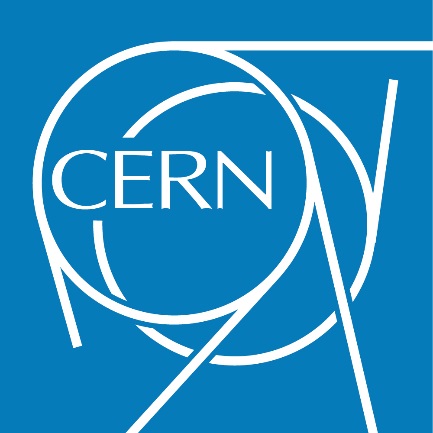 “Não há magia no CERN, ela simplesmente ali é explicada.”Tom Hanks
João BENTO
Joao.Bento@cern.ch
BE DepartmentApresentação disponível em http://cern.ch/jbe/CERN/visits
A vossa visita ao CERN
Agenda
Apresentação de 30 minutos
Filme de 10 minutos
Visite de um ou dois itinerários durante 2 horas

Informações práticas
Não hesite fazer perguntas
Pode photografar e filmar por toda a parte
A exposição Microcosm está acessível livremente das 9 às 17h
O CERN Shop recebe-o das 11 às 17h (Recepção do CERN)
Toilettes perto da entrada do Microcosm
Comecemos por um Slide Show de apresentação
Onde está ?
O que é ?
Porquê ?
Como faz ?
O que daqui sai ?
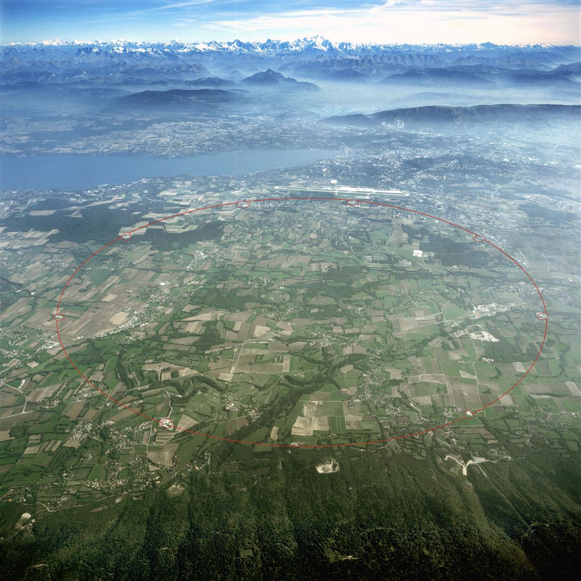 Onde se situa ?
Você está aqui !
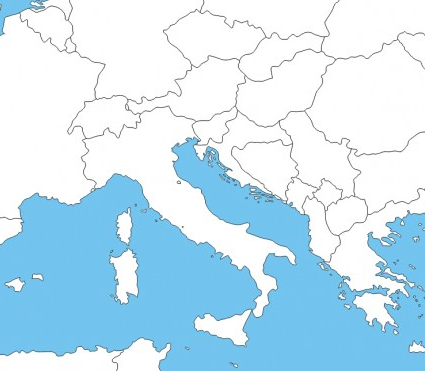 Você está aqui !
O que é ?
O maior laboratório mundial em física das partículas
Fundado em 1954 por 12 Países Europeus

"Ciência para a paz"
Staff
2300		Titulares790		Bolseiros 			e Associados200		Estudantes>11000		Utilizadores2000		Interinos
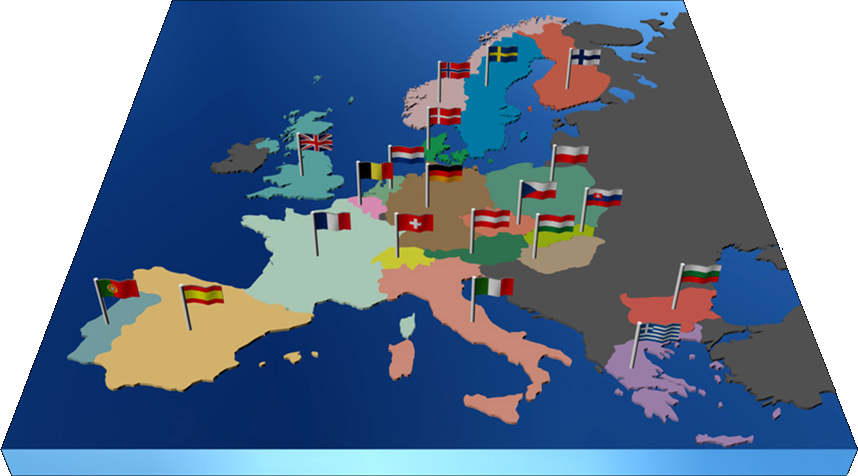 Orçamento anualem 20151118,3 MCHF (~ 1000 MEUR)



Financiamento externodos detectores de 
colisões
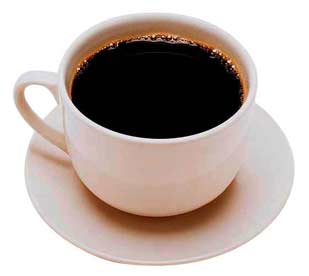 22 Estados Membros
Alemanha, Áustria, Bélgica, Bulgária, Dinamarca, Eslováquia, Espanha, Finlândia, França, Grécia, Holanda, Hungria, Israel (fim 2014), Itália, Noruega, Polónia, Portugal (1986), República Checa, Roménia (06/2016), Reino Unido, Suécia, Suíça
Membros ObservadoresÍndia, Japão, Rússia, USA,
União Europeia, JINR, UNESCO
Novos candidatos prestes à acessão: 
Chipre, Sérvia

Estados candidatos a Membro ou Associado: 
Paquistão, Turquia
Contributo a nível mundial para a Investigação Científica
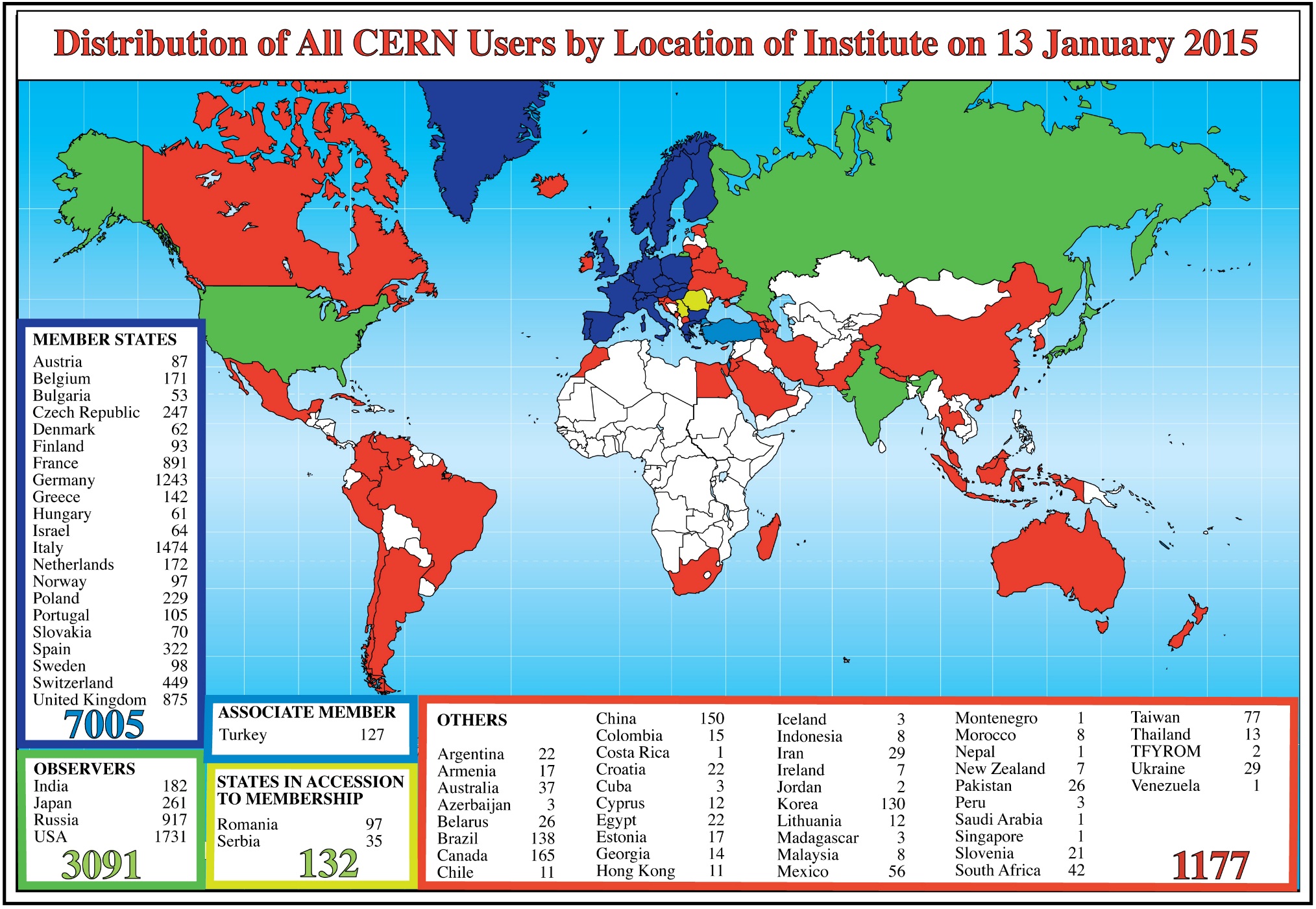 Porquê ?
Instalações para a Pesquisa Fundamental
Respondendo a enigmas como por exemplo o da composição da matéria…
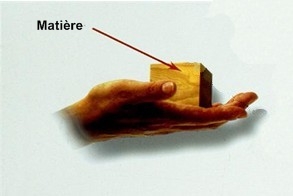 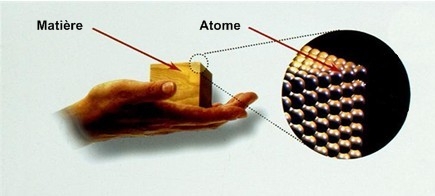 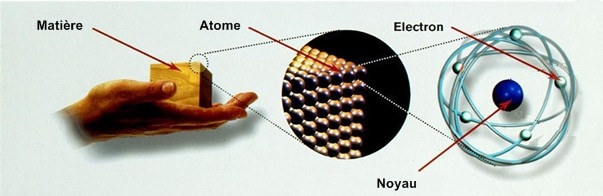 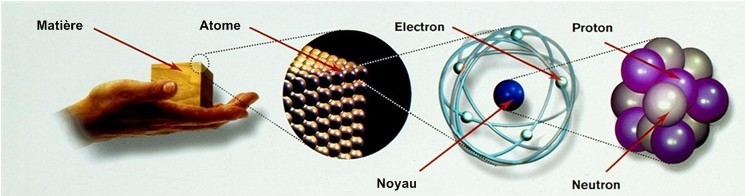 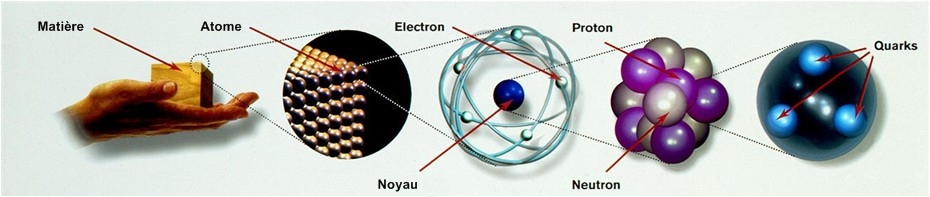 IVe  - Ve
av. J-C
Fin du XIXe
Début du XXe
Années
60
Verificar teorias: o modelo standard
LEPTONS
QUARKS
MATÉRIAORDINÁRIA
ELECTRONNEUTRINO
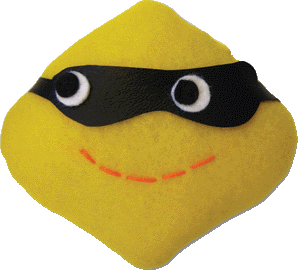 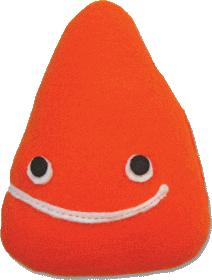 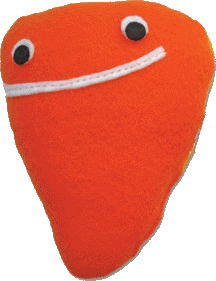 ELECTRON
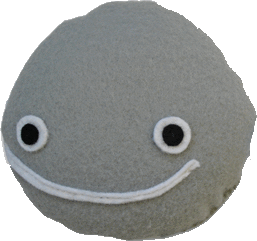 UP
DOWN
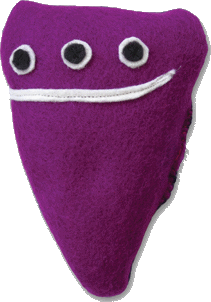 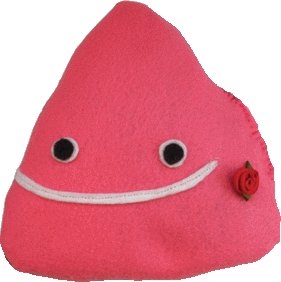 MUONNEUTRINO
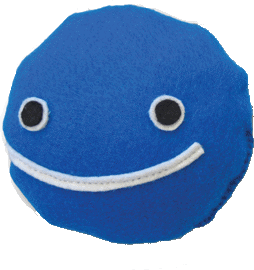 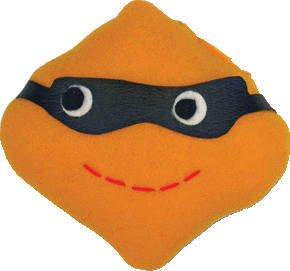 MUON
CHARM
STRANGE
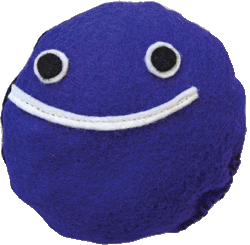 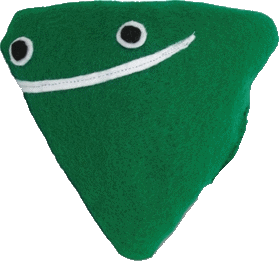 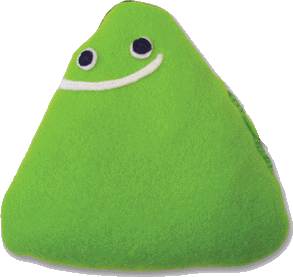 TAUNEUTRINO
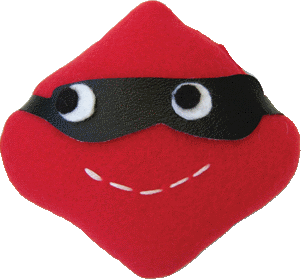 TAU
TOP
BOTTOM
GLUONS


Força Forte
PHOTONS


Força Electro-Magnética
BOSONS




Força Fraca
GRAVITONS




Gravitação
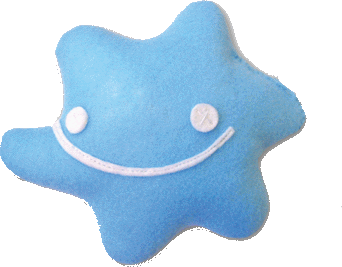 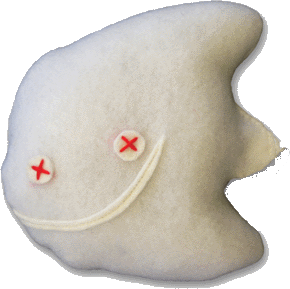 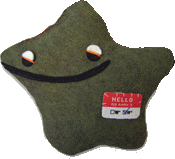 4forças
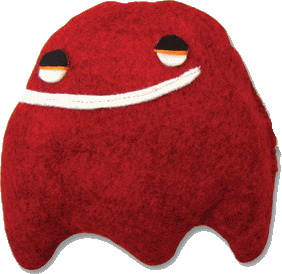 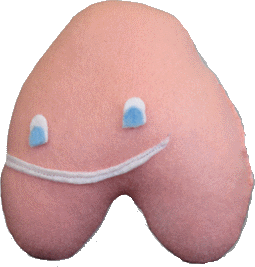 Responder a questões fundamentais…
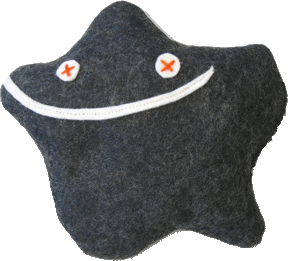 Porque é que as partículas têem massa ?
Newton não soube explicar, nós tão pouco…

De que é composto 96% do Universo ?
Apenas vemos 4% da massa estimada !
Porque é que não existe antimatéria no Universo ?
A Natureza devia ser simétrica…
Qual era o estado da matéria logo após o « Big Bang » ?
Regressar aos primeiros instantesdo Universo poderia ajudar…
Bosonde Higgs
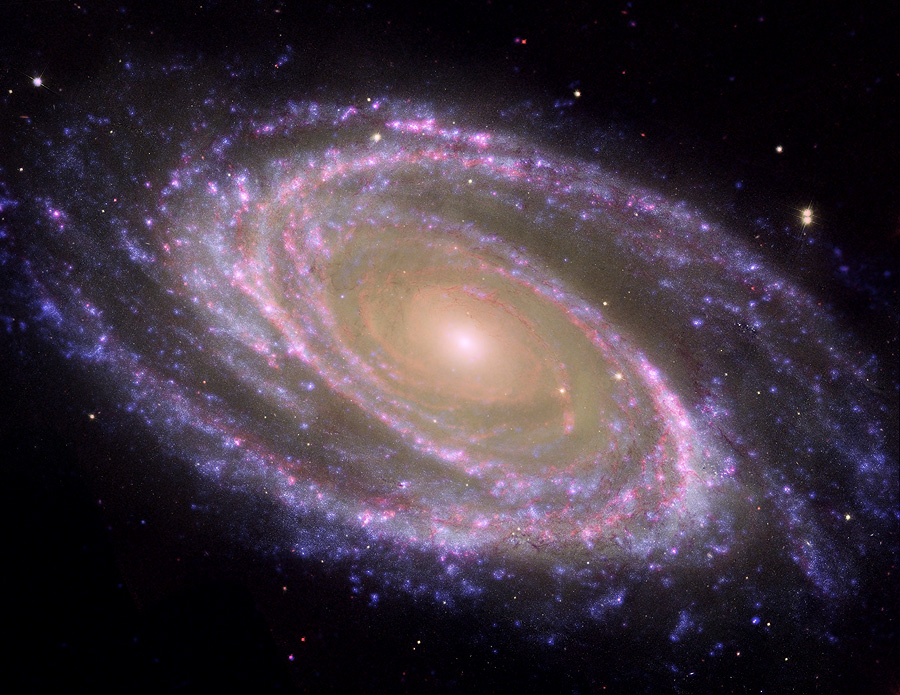 Reunir as Nações e educar
As maiores e mais numerosas colaborações cientificas interuniversitárias a nível mundial. 
Diversos programas para estudantes e professores
Mais de 100 Países
Centenas de institutos de física
Lar de metade dos cientistas em física das partículas do mundo
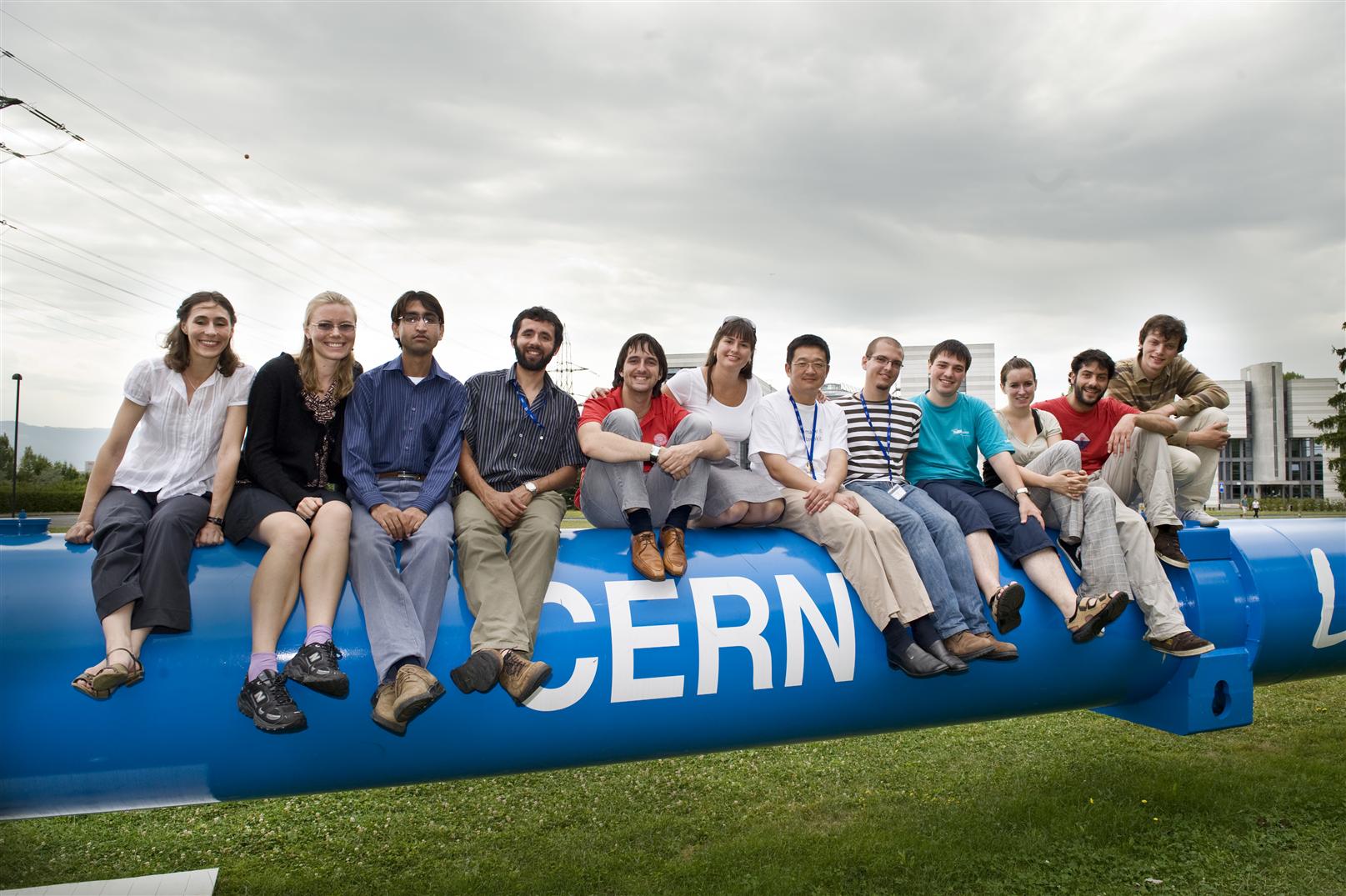 Summer Students 2014
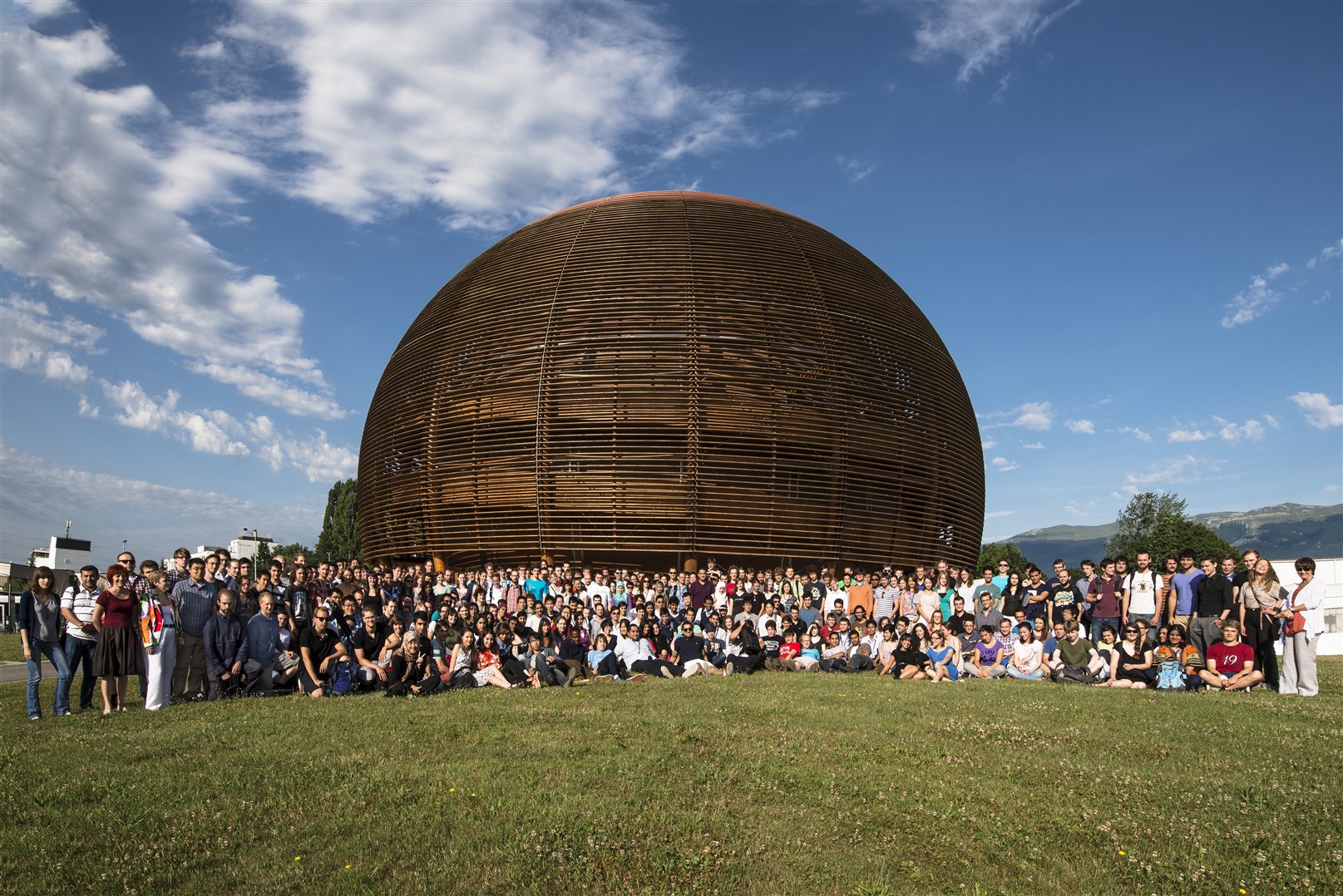 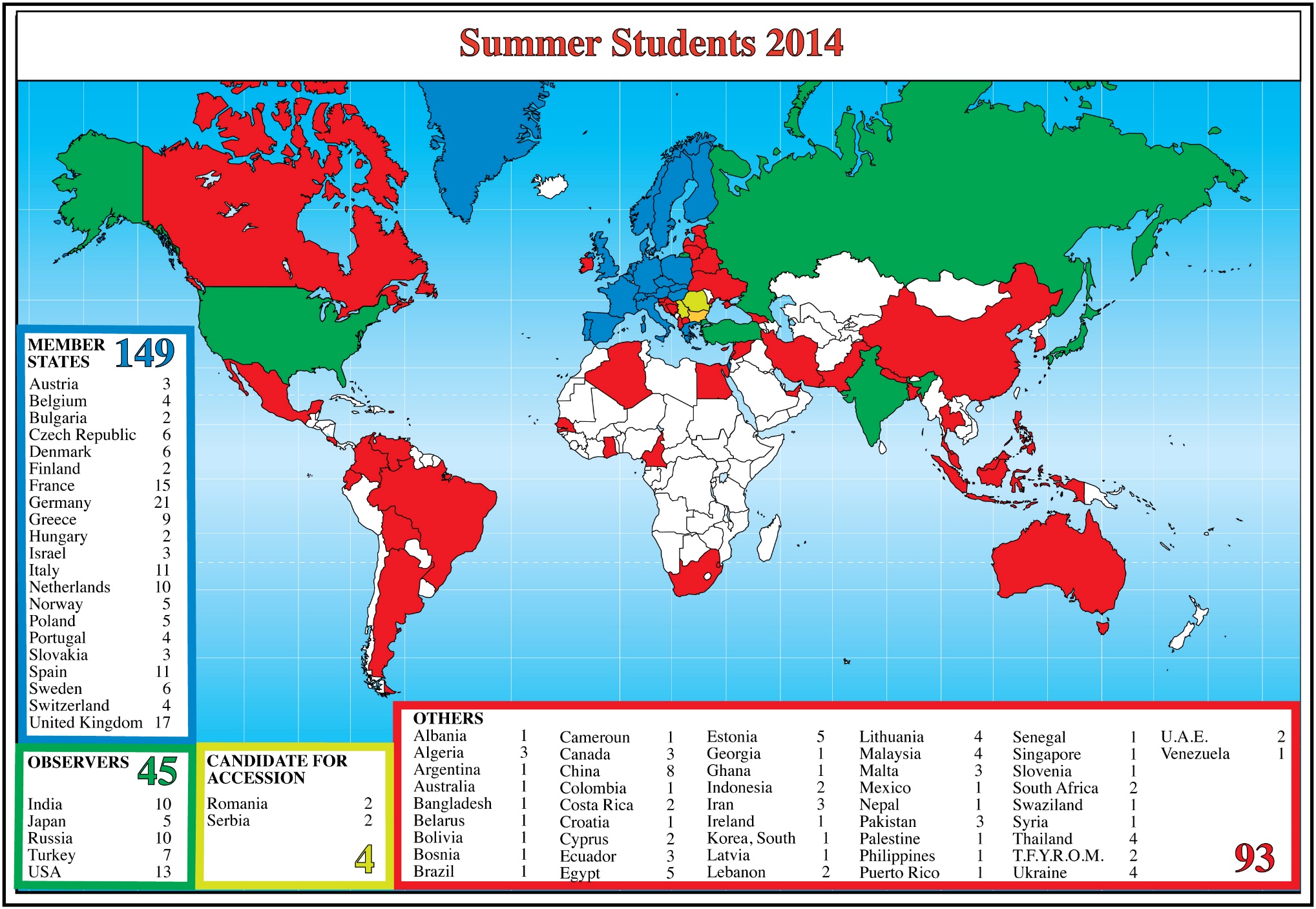 CERN Teacher Programme
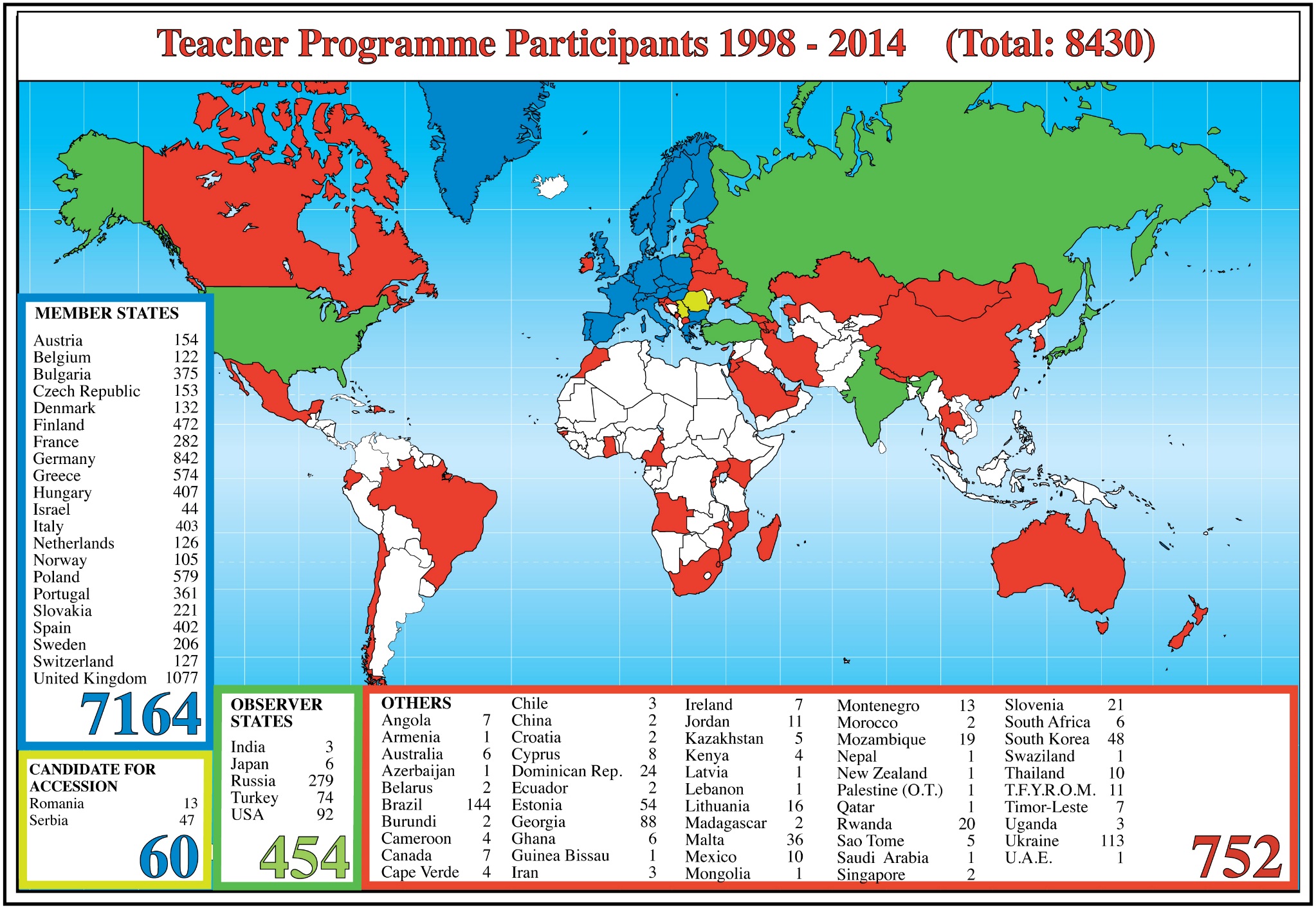 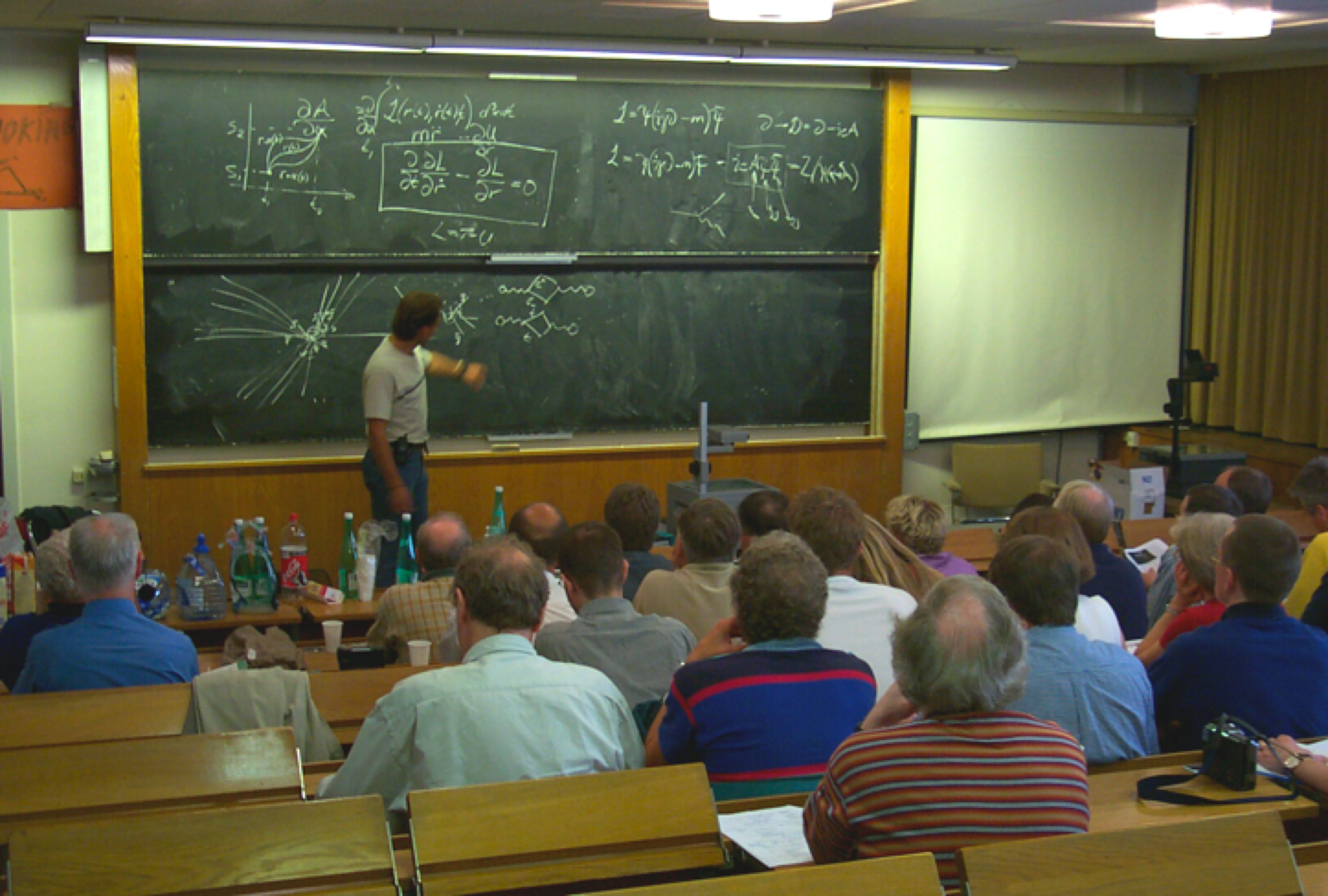 Como ?
Acelerando e fazendo colidir objectos…
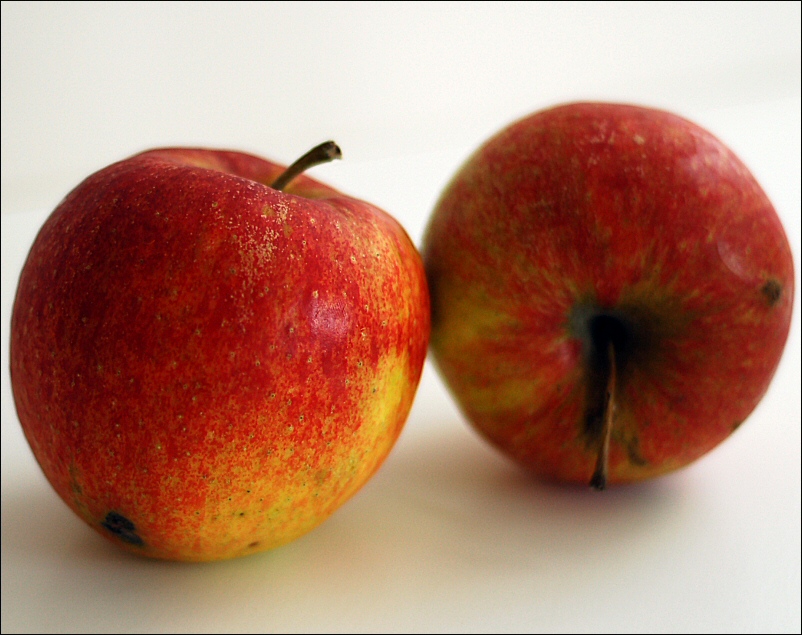 A níveis de energia nunca antes atingidos!
E=mc2
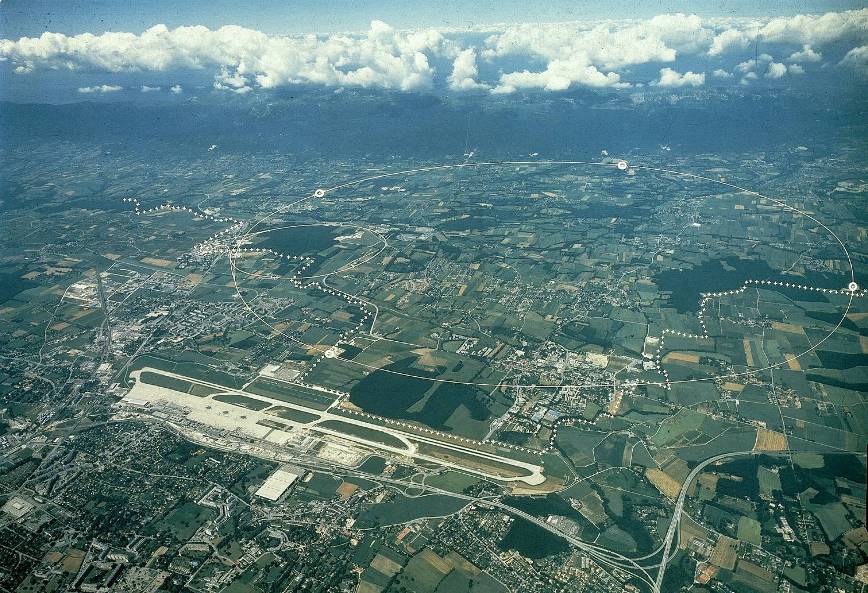 A geografia do CERN
Você está aqui
F
ALICE
CMS
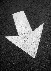 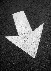 ATLAS
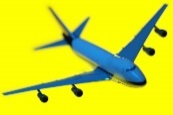 CH
CERN Prévessin
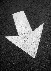 SPS
Super Proton Synchrotron
CERN Meyrin
LHCb
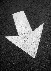 LHC
Large Hadron Collider
18
O complexo de aceleradores do CERN
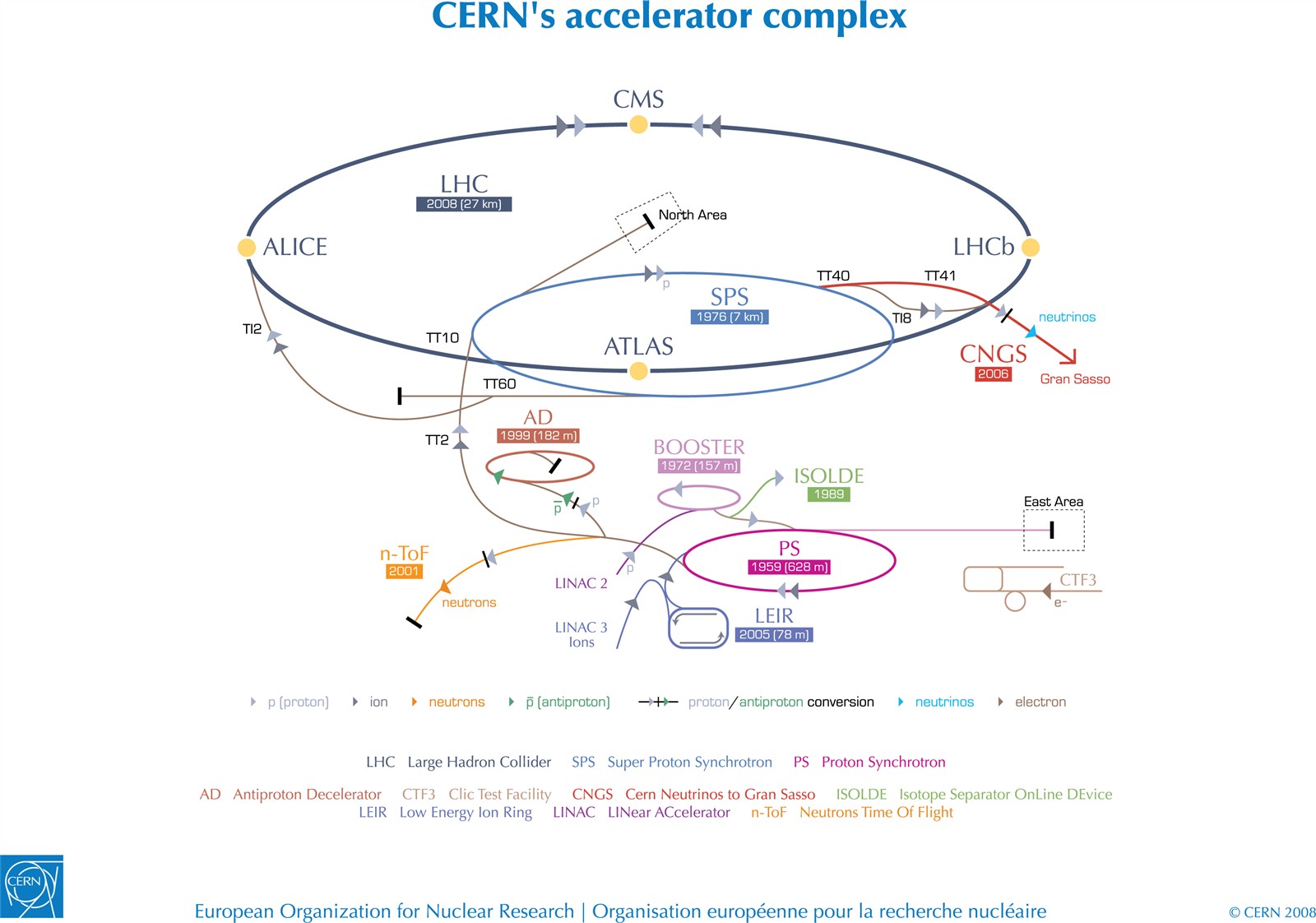 Le mandat du CERNConstruire des accélérateurs de particules
"Large Hadron Collider" (LHC): o acelerador de partículas mais potente do mundo, para estudar as propriedades das partículas.
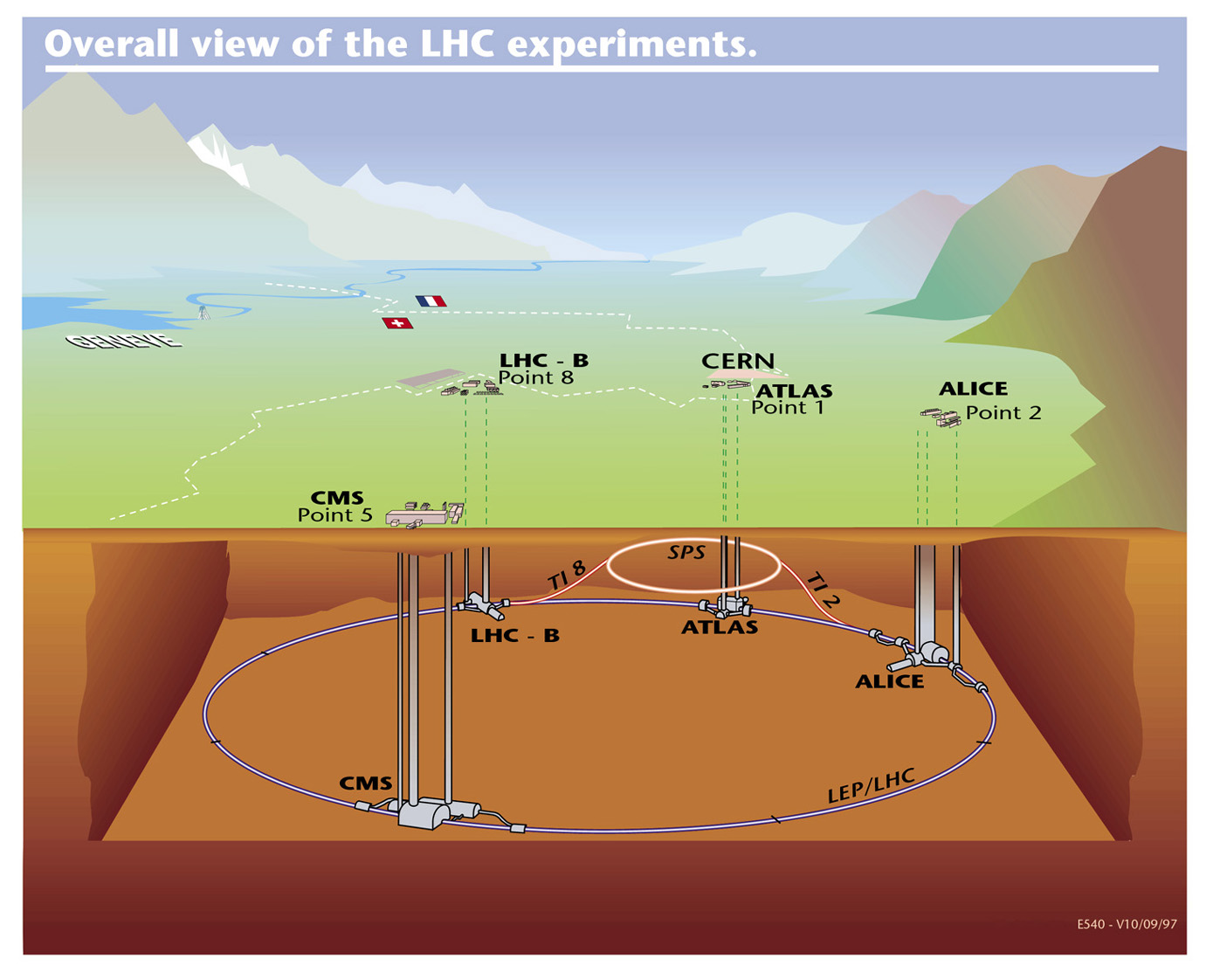 Quatro enormes cavernas subterrâneas para os detectores.
O acelerador que produz a maior energia de movimento no mundo.
Os feixes mais intensos para a colisão de partículas.
O LHC funciona a uma temperatura inferior à do cosmos.
20
100 m de profundidade
Os maiores aceleradores de  partículas
Túnel com27km de circunferência

Milhares de ímanessupracondutores

10x mais vazio que a meia distância entre Terra e Lua

O local mais frio do Universo:
-271° C
	
Em total segurança!
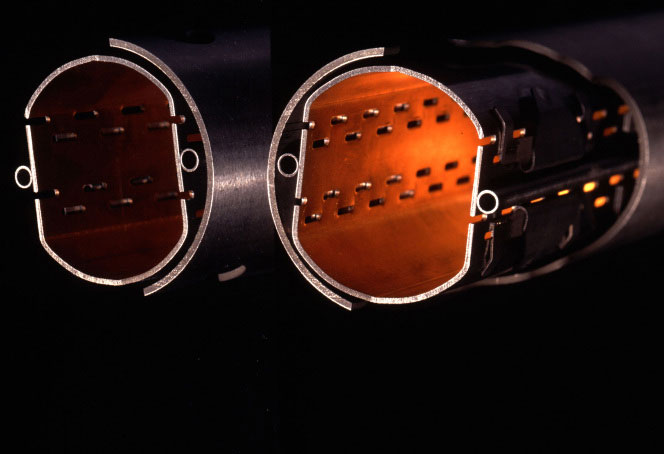 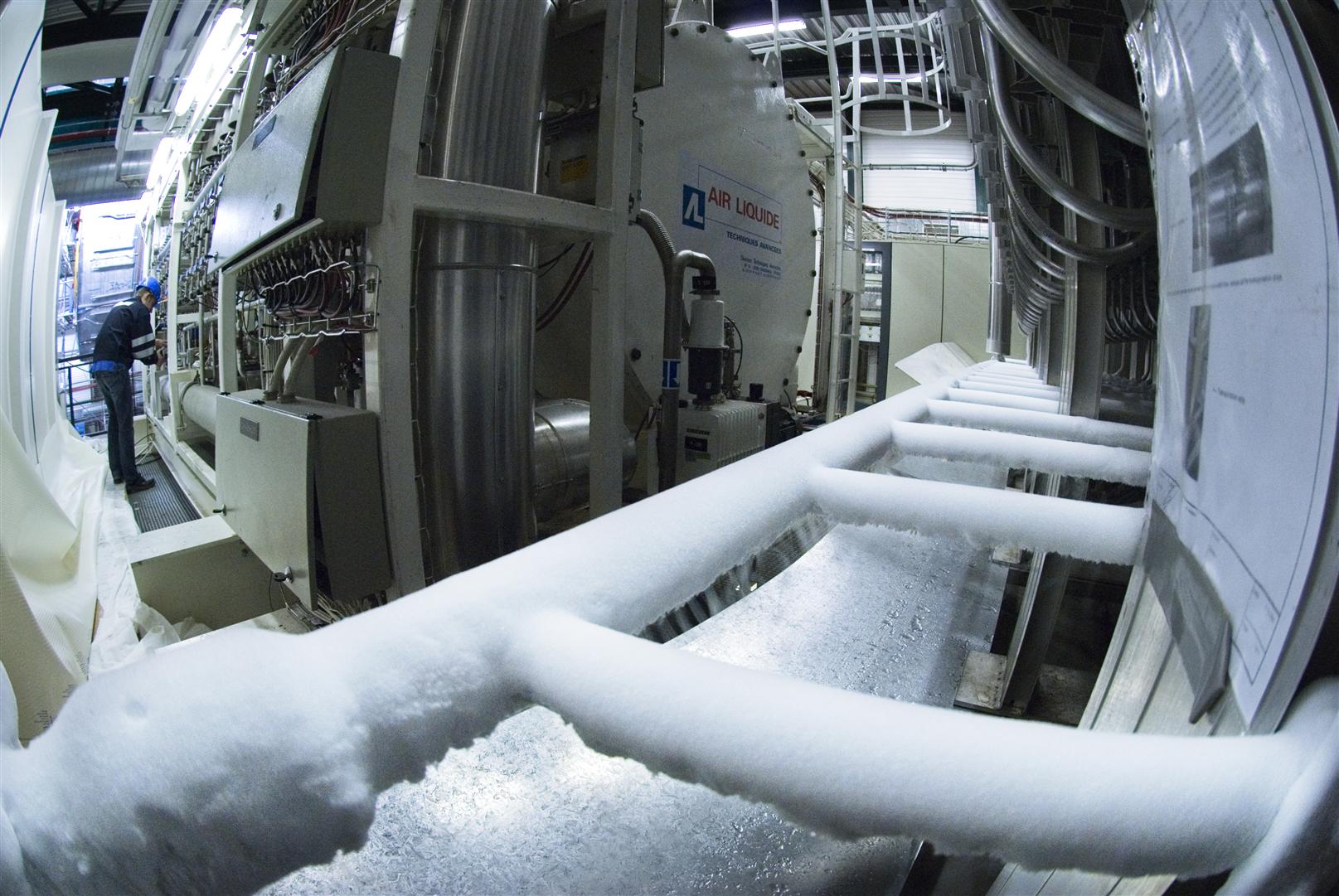 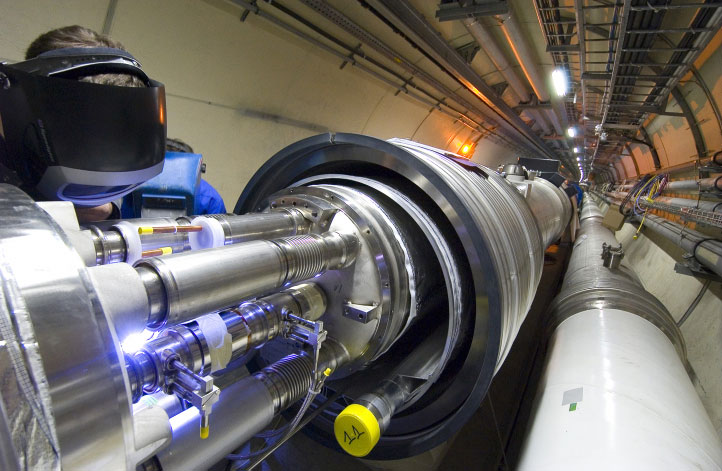 Os maiores e mais complexos detectores de colisões
Catedrais daciência a 100m
debaixo de terra

600 milhões de colisões por segundo
detectadas por centenas de milhões de sensores

Milhares decolaboradores em cada um dos 4 detectores


Em total segurança !
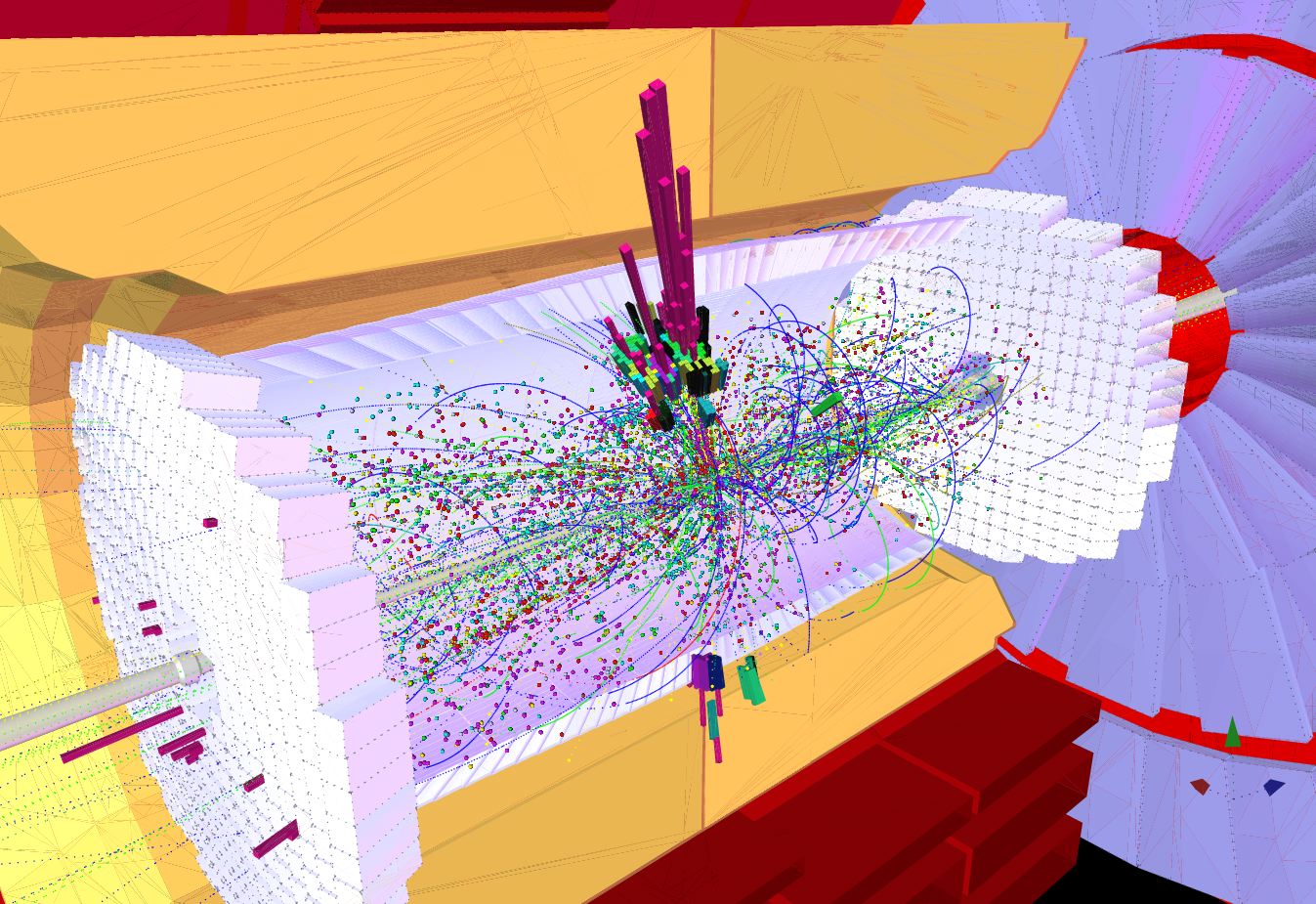 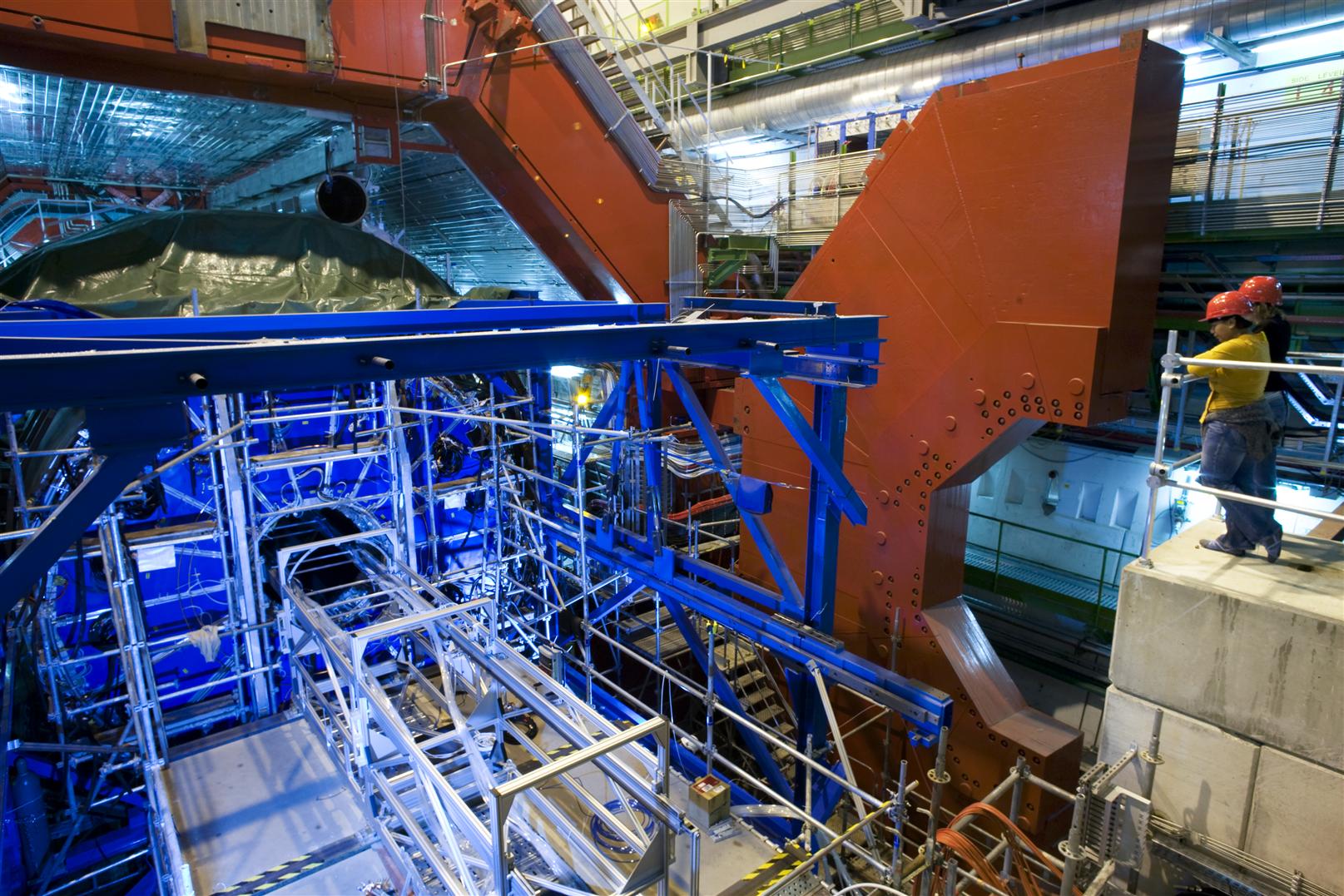 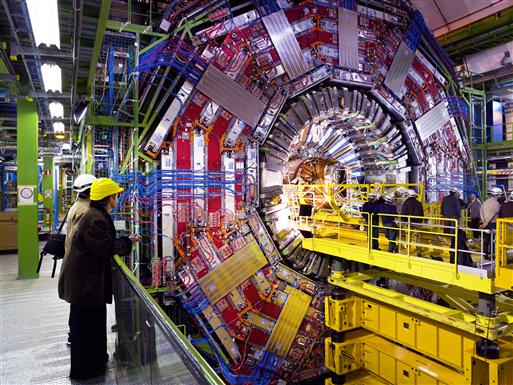 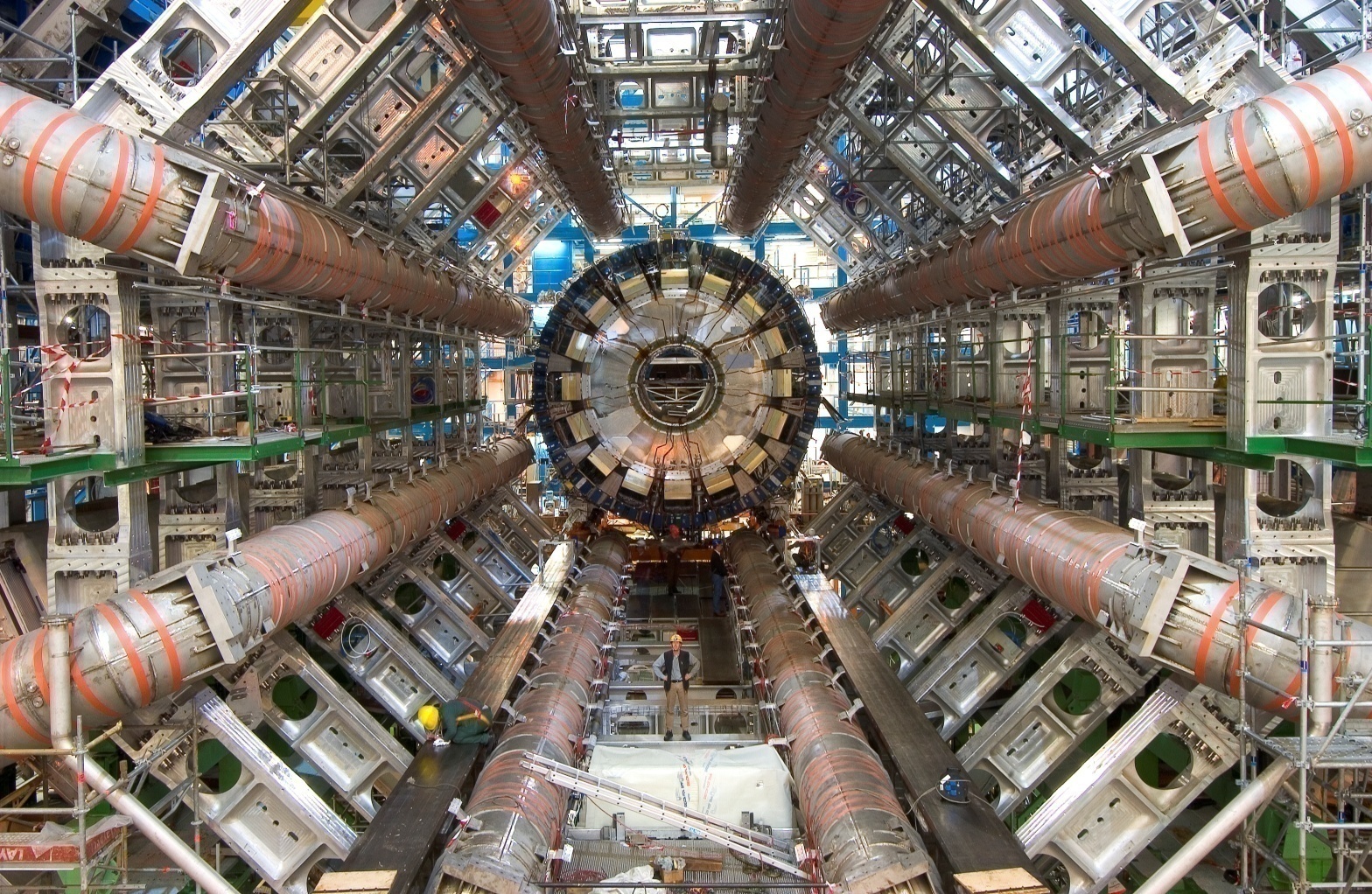 22
A mais alargada grelha de cálculo científica
15 PetaBytes(15 mil TeraBytes)de dados por ano

100’000 CPU 

200 Centros de Cálculo em todo o planeta
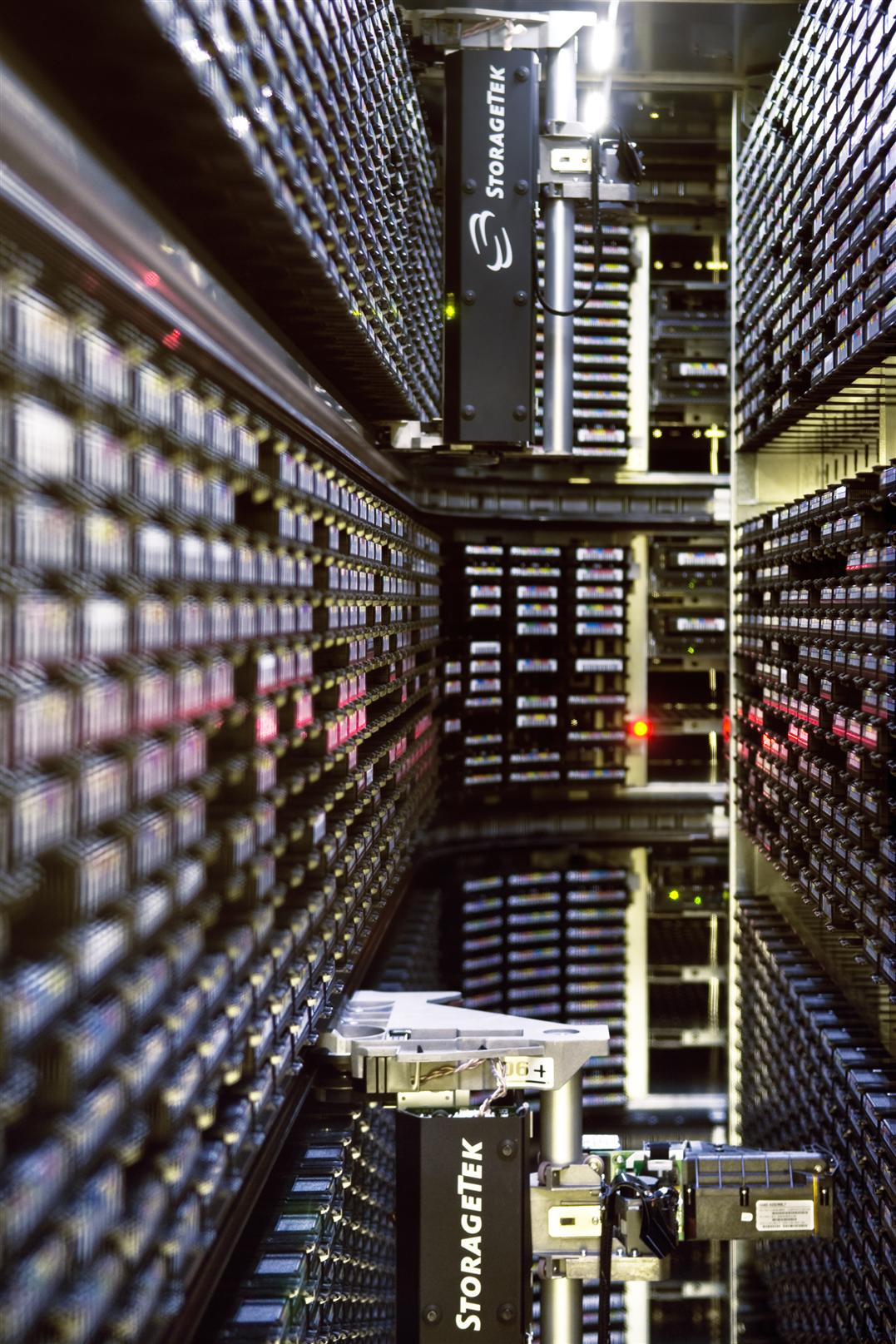 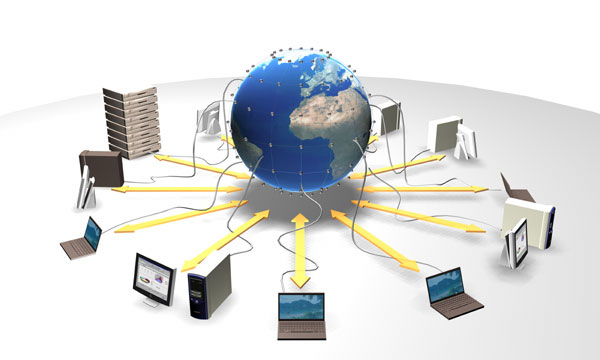 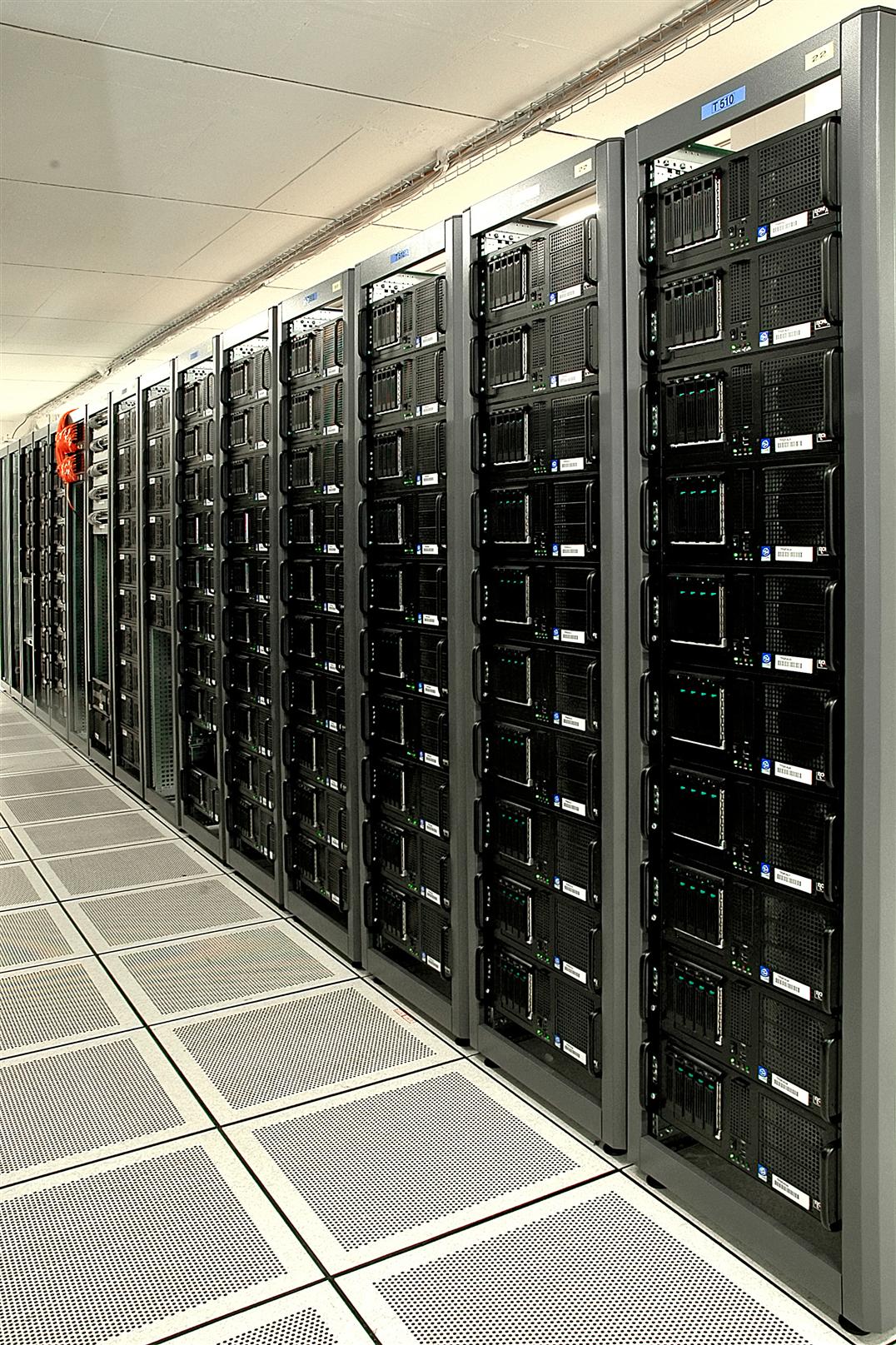 O que daqui sai ?
Aplicações práticas: o World Wide Web
Inventado 1989, a necessidade da partilha de documentos para uma construção mais rápida do LHC

Posto gratuitamente à disposição da Humanidade
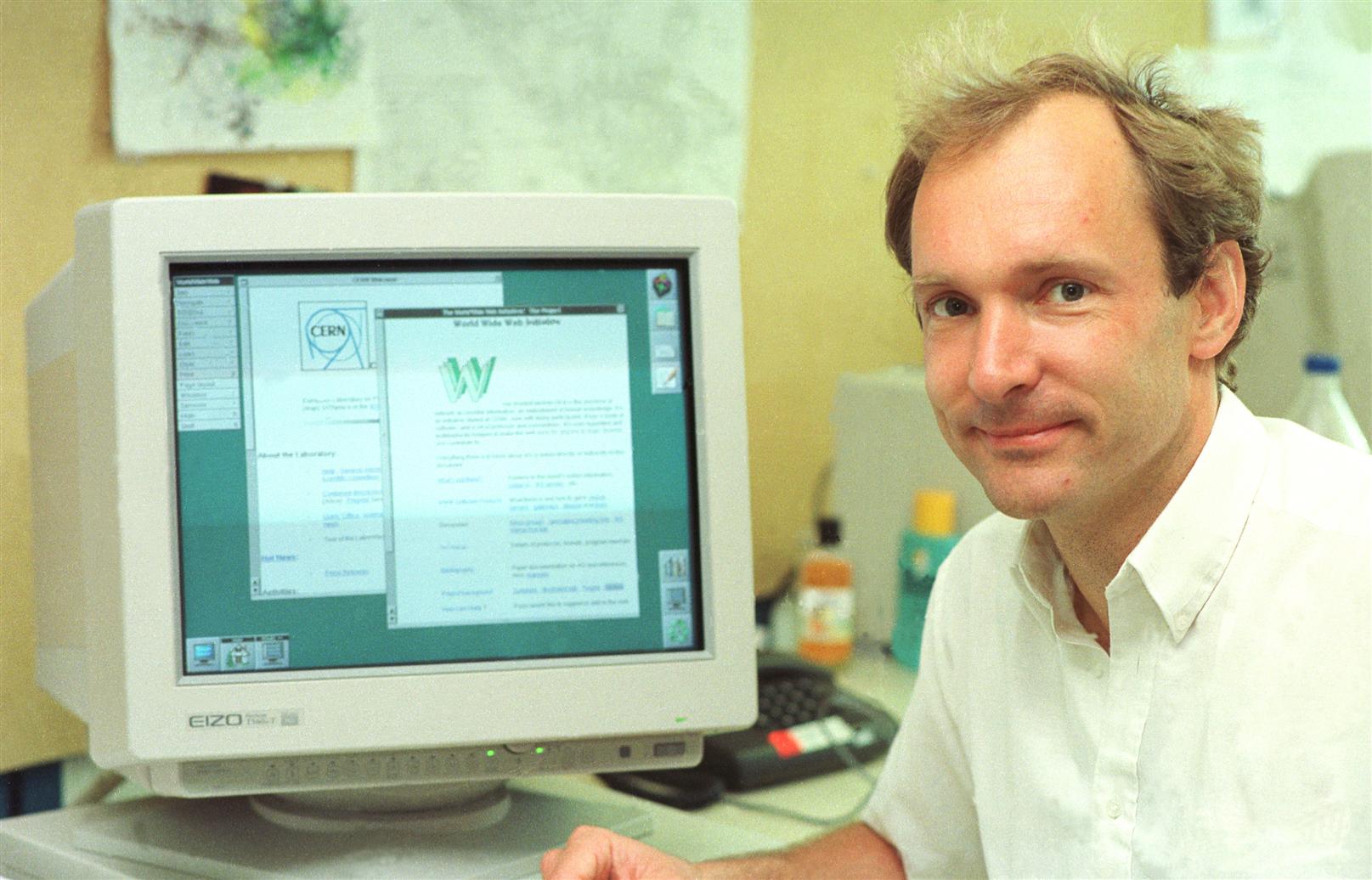 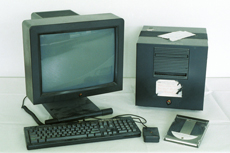 Aplicações práticas: tratamento do cancro
Para a deteção e tratamento de todos os tipos de cancros

PET Scan

Terapia de protões
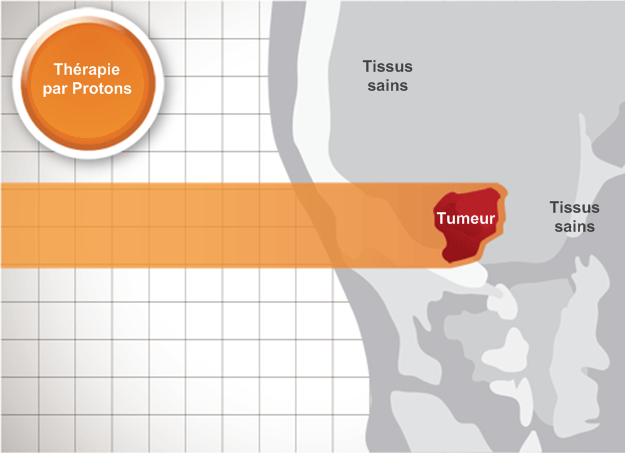 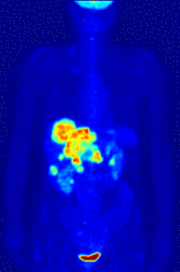 Aplicações práticas: os detectores
Analisar o conteúdo de um camião em menos de uma hora sem o descarregar !
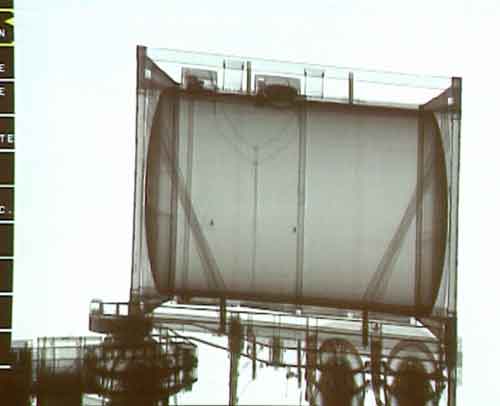 Aplicações práticas: Com a grelha de cálculo
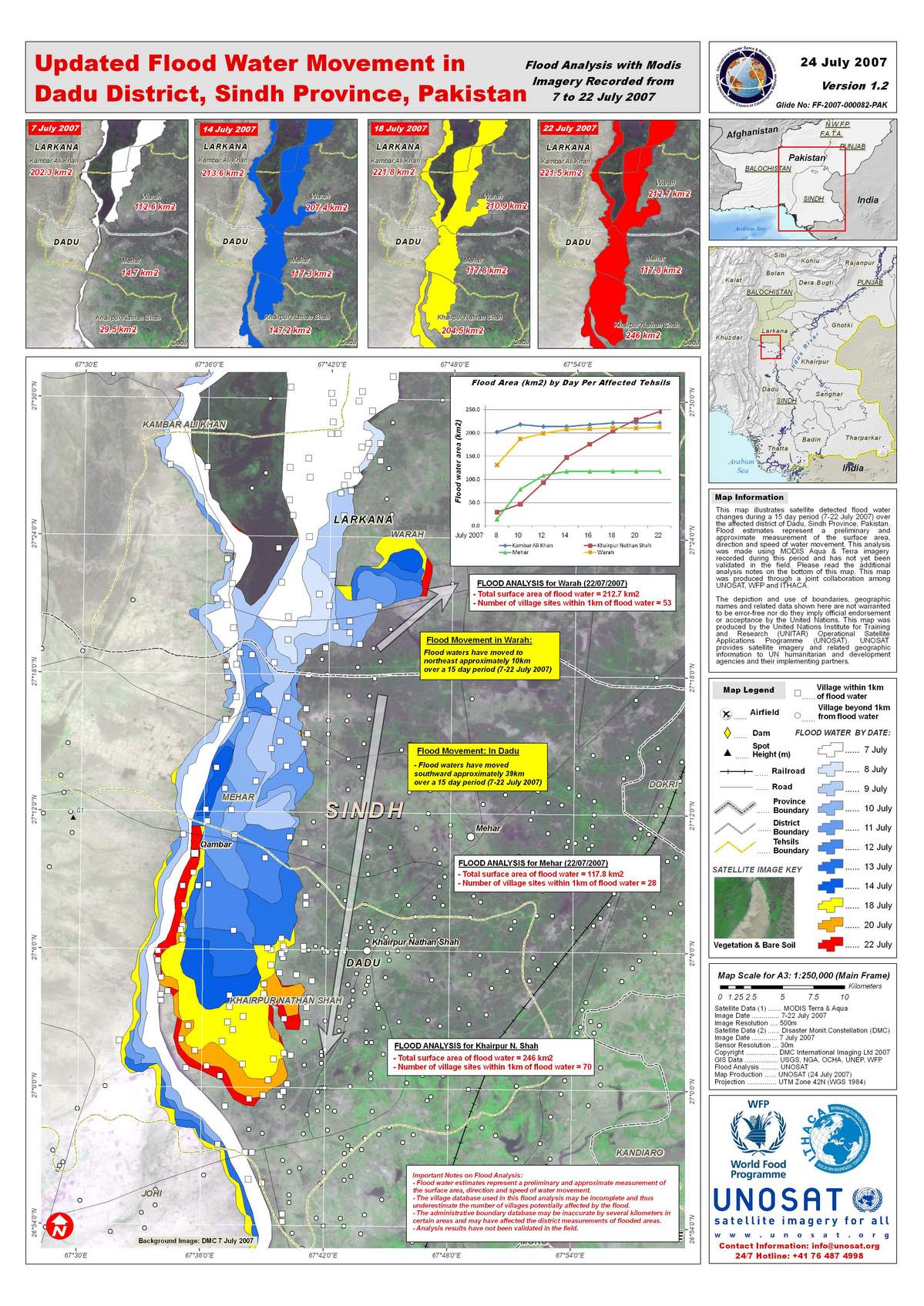 Tratamento ultrarrápido de fotos satélites em caso de catástrofe natural
E, é claro… alguns Prémios Nóbel!
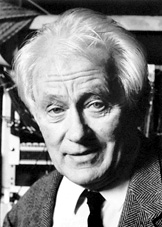 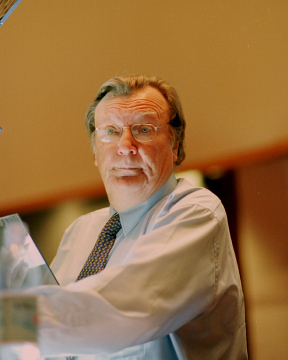 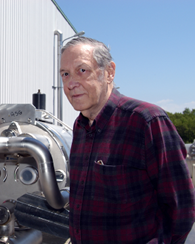 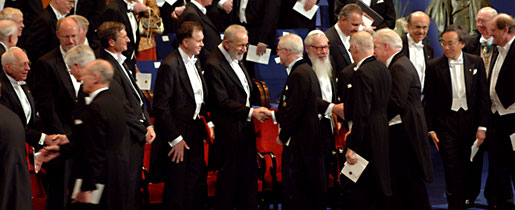 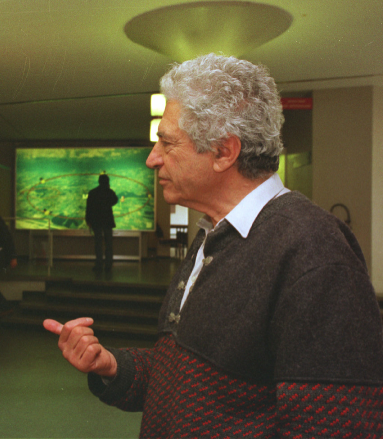 George Charpak


"pela sua invenção e desenvolvimentos de detectores de partículas, em particular a câmara de fios proportional"
Carlo Rubbia 
com
Simon van der Meer

"pela contribuição decisiva ao grande projecto que permitiu a descoberta das partículas W e Z, vectores da força fraca"
Jack Steinberger

"pelo método dos feixes de neutrinos e a demonstração da estrutura em pares dos leptões com a descoberta do neutrino do muon "
Conclusão
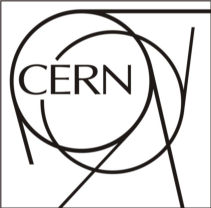 Laboratório de pesquisa fundamental
 A maior colaboração científica do mundo
 Afastar os limites da tecnologia
 Numerosas aplicações práticas

Visite os nossos sites web:Informações: 	www.cern.ch
CERN TV:	 	www.youtube.com/cernJobs:			www.cern.ch/jobs
Obrigado pela vossa atenção !